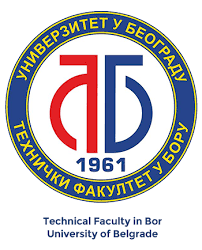 29. PANEL INDUSTRIJA 4.0 I NJENA PRIMENA
TEHNIČKI FAKULTET, BOR, 5. april 2021. god.
Industrija 4.0 i njena primena u rudarstvuProšlost – sadašnjost – budućnost
Radivoje Mitrović, Vidosav Majstorović and Žarko Mišković

Prezentuje: Doc dr. Žarko Z. MIŠKOVIĆ, Univerzitet u Beogradu – Mašinski fakultet, Beograd, Srbija.

Email: zmiskovic@mas.bg.ac.rs
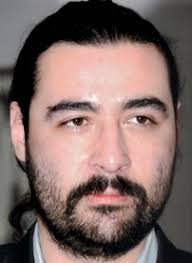 1
Tehnički fakultet, Bor, 5. april 2021. god.
Plan prezentacije
1. Uvod – trenutno stanje u rudarstvu Republike Srbije
2. Industrija 4.0 i rudarstvo - analogija
3. Smernice za implementaciju I4.0 u rudarstvu
4. Primeri dobre prakse – video materijal
6. Zaključna razmatranja
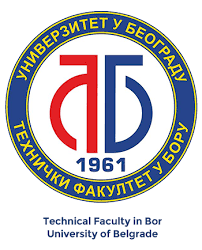 Industrija 4.0 i njena primena u rudarstvuProšlost – sadašnjost – budućnost
2
1. Uvod – trenutno stanje u rudarstvu Republike Srbije
RUDARSTVO U SRBIJI?
privredna grana koja ima veliki značaj za razvoj celokupne privrede
Rude na teritoriji Republike Srbije – obojena metalurgija:
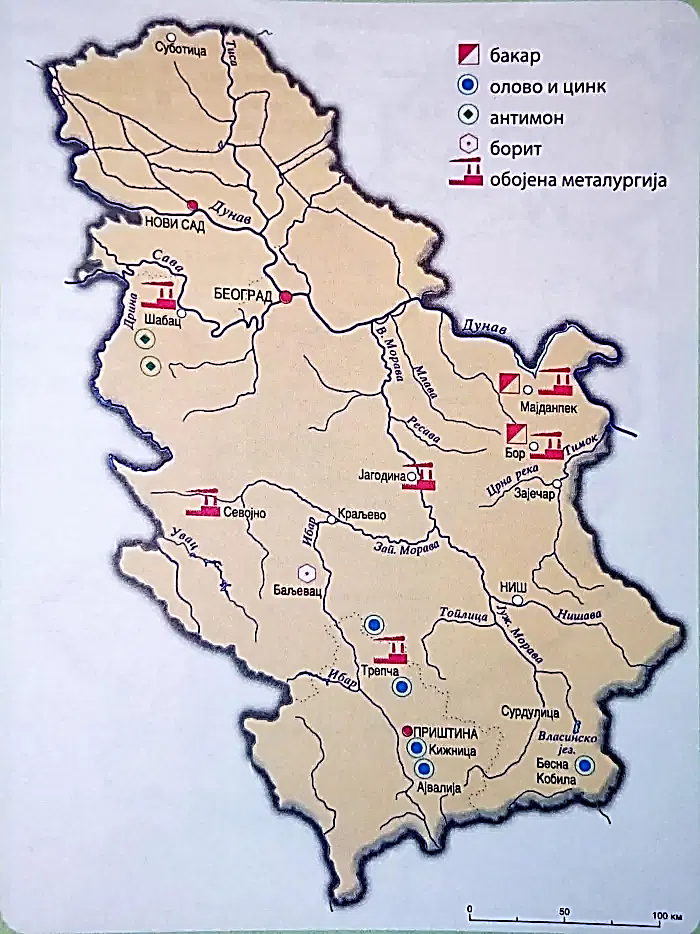 Olovo i cink (ruda galenit) najčešće se javljaju zajedno, uz primese srebra, zlata, antimona, bizmuta, bakra i drugih metala. Najvažnija nalazišta ove rude su na južnim padinama Kopaonika i po drugim obodnim delovima Kosovske kotline (Trepča, Kišnica, Ajvalija, Novo Brdo, Janjevo), zatim Lece blizu Lebana i Rudnik kod Gornjeg Milanovca.
Bakar je veoma značajan obojeni metal. Rudnici bakarne rude su Bor, Krivelj, Cerovo i Majdanpek. Eksploatacija rude u Boru otpočela je 1903. godine, i to francuskim kapitalom. Prvih dvadeset godina vađeno je samo jezgro rude, koja je sadržala 8-15% metala, a zatim se prešlo na vađenje rude siromašnije metalom. Danas ruda sadrži oko 0,7% metala, što je na granici rentabilnosti. 
Antimon je vrlo tražen i skupocen metal koji se u prirodi retko nalazi. Veće nalazište rude je Zajača kod Krupnja, gde se nalazila i topionica. Međutim, ovaj rudnik danas nije u funkciji.
Borit je redak mineral čije je rentabilno nalazište otkriveno u dolini Ibra kod Baljevca.
Plemeniti metali zlato, srebro, platina i živa se proizvode u manjim količinama pri preradi rude bakra, olova i cinka.
U građevinarstvu i kao sirovine u industriji veliki značaj imaju nemetali: azbest, barit, magnezit, feldspat, kvarcni pesak, glina (kaolinska, bentonitska, vatrostalna), krečnjaci, dolomiti, cement, tehnički i ukrasni građevinski kamen, šljunak i pesak.
Obojena metalurgija
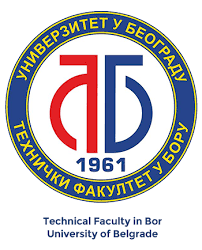 Industrija 4.0 i njena primena u rudarstvuProšlost – sadašnjost – budućnost
3
1. Uvod – trenutno stanje u rudarstvu Republike Srbije
RUDARSTVO U SRBIJI?
Rude na teritoriji Republike Srbije – crna metalurgija:
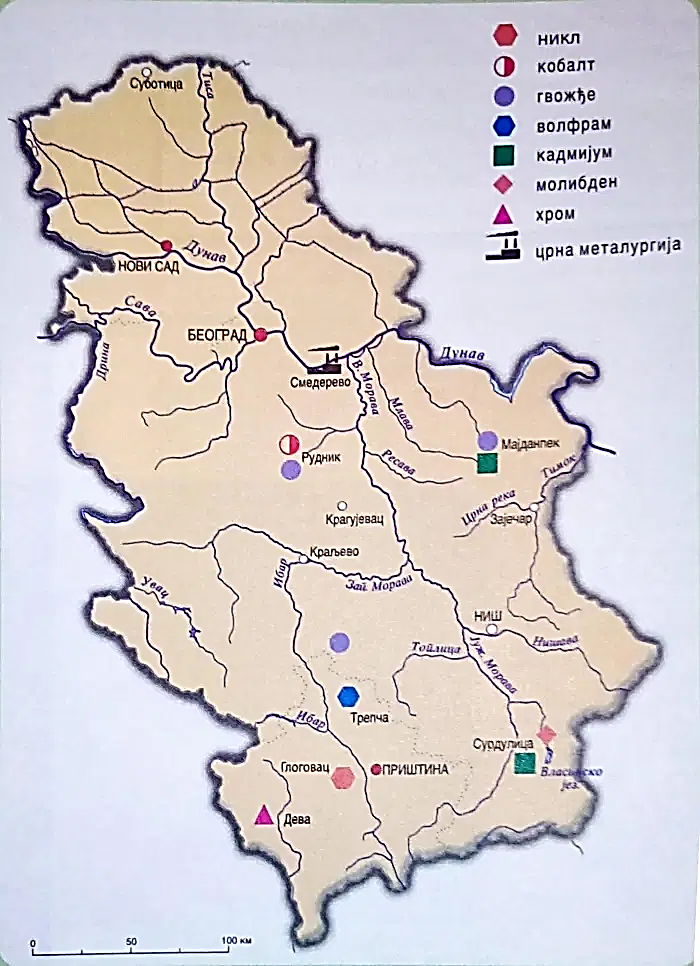 Ruda gvožđa se javlja na više mesta u Srbiji – na Kopaoniku (Suva Ruda i Suvo Rudište), Rudniku, Boranji, u okolini Majdanpeka. Međutim, ova rudišta se ne eksploatišu zbog slabog kvaliteta rude. Oplemenjivači čelika (hrom, molibden, nikl, kobalt, volfram i kadmijum) dodaju se čeliku da bi mu se povećala otpornost, elastičnost, električna provodljivost, antikorozivnost i druga svojstva. Oni se uglavnom uvoze jer su nalazišta u R. Srbiji nerentabilna.
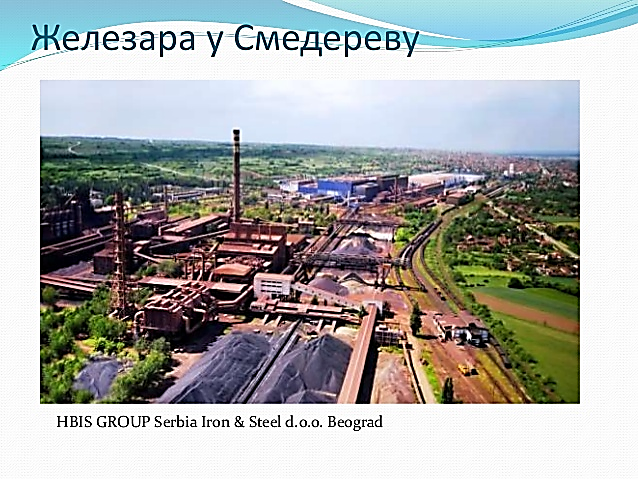 Crna metalurgija
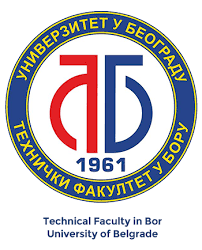 Industrija 4.0 i njena primena u rudarstvuProšlost – sadašnjost – budućnost
4
1. Uvod – trenutno stanje u rudarstvu Republike Srbije
RUDARSTVO U SRBIJI?
Elektroprivreda Republike Srbije (EPS) je bazirana prvenstveno na upotrebi fosilnih goriva (lignit, ugalj) – znači da je u potpunosti zavisna od rudarstva:
Ugalj se eksploatiše na prostoru današnje Srbije od 1804. godine, kada je otvoren rudnik u Vrdniku na Fruškoj gori. Energetska vrednost uglja zavisi od sadržaja ugljenika, pepela i vlage. Najveću energetsku vrednost imaju antracit i kameni ugalj, srednju vrednost ima mrki ugalj, a malu imaju lignit i treset.
Rezerve uglja u Srbiji su procenjene na oko 22 milijarde tona. Međutim, najveći deo rezervi čine niskokalorični lignit (preko 97%), a manji deo srednjekalorični mrki ugalj i još manji deo zauzima visokokalorični kameni ugalj. Ukupna proizvodnja uglja u Srbiji iznosi oko 36 miliona tona.

Lignit ima malu toplotnu vrednost i sadrži mnogo vlage i pepela, pa se ne isplati prevoziti ga na veće daljine. Osnovna pogodnost ležišta lignita je u velikim rezervama, niskim cena ma dobijenog uglja i mogućnosti proizvodnje na površinskim kopovima. Nepovoljna okolnost je što masovna proizvodnja i sagorevanje uglja veoma mnogo zagađuju životnu sredinu (vazduh, vodu i zemlju). Najveći deo proizvodnje lignita (preko 80%) sagoreva u termoelektranama, koje su podignute blizu površinskih kopova. Najveći baseni lignita u Srbiji su Kosovski, Kolubarski i Kostolački.
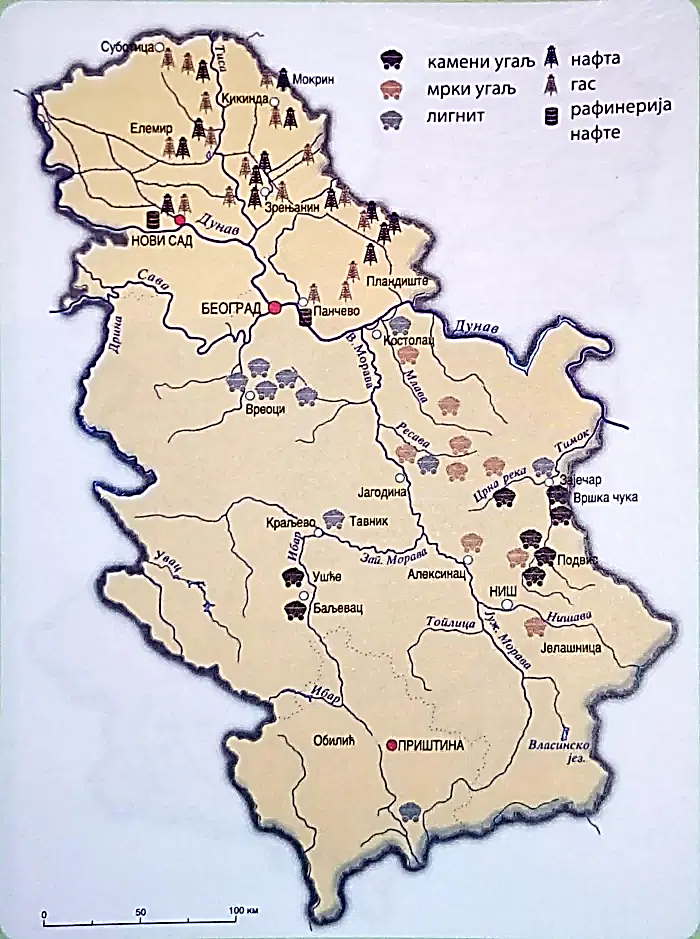 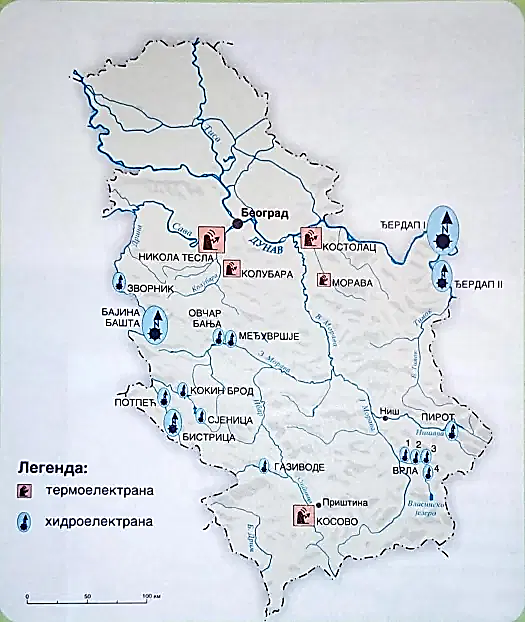 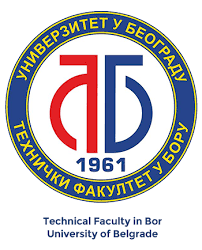 Industrija 4.0 i njena primena u rudarstvuProšlost – sadašnjost – budućnost
5
1. Uvod – trenutno stanje u rudarstvu Republike Srbije
PROBLEMI U RUDARSKOM SEKTORU?
Rast potražnje, posebno u zemljama u razvoju, doveo je do toga da su poboljšanje rezultata poslovanja i ostvarivanje ušteda postali ključni izazovi u sektoru rudarstva
politika i poslovanje sve više međusobno isprepletani, što se direktno odražava na neto rezultate poslovanja
rudarska preduzeća se takođe bore sa nedostatkom kvalifikovane radne snage 
rudarske kompanije poseduju značajna gotovinska sredstva, te traže pristup novim rezervama ruda ili, pak, teže ekspanziji na nova tržišta
povećanje bezbednosti procesa i smanjenje negativnih uticaja po životnu sredinu je trajan zadatak sektora za rudarstvo
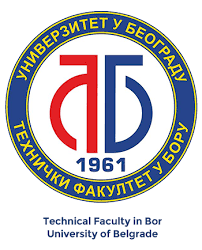 Industrija 4.0 i njena primena u rudarstvuProšlost – sadašnjost – budućnost
6
1. Uvod – trenutno stanje u rudarstvu Republike Srbije
PROBLEMI U RUDARSKOM SEKTORU?
Nedostatak integracije različitih podsistema na rudniku!
KLJUČNI PODSISTEMI U PROIZVODNJI I PRERADI RUDE
Kop (podzemni ili nadzemni) – bageri (rotorni ili obični), ljudski rad
Topionica (za termički tretman rude)
Transportni sistem (trakasti transporteri, kamioni, vozovi, brodovi itd.)
Mlinovi (za mehanički tretman rude)
...
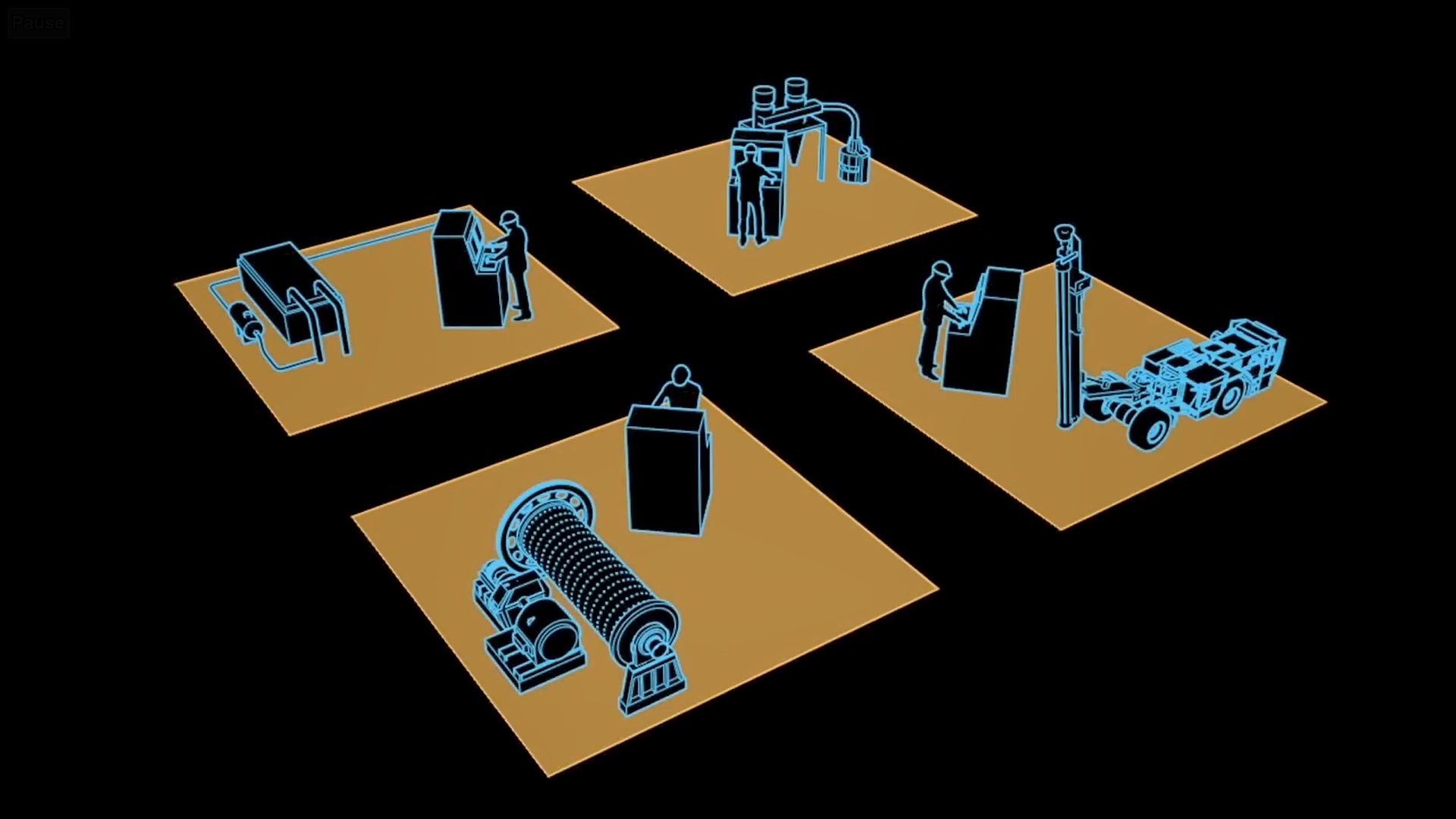 PRIMENA PRINCIPA INDUSTRIJE 4.0 MOŽE DA UNAPREDI TRENUTNO STANJE UPRAVO INTEGRACIJOM I AUTOMATIZACIJOM RAZLIČITIH RUDARSKIH PODSISTEMA
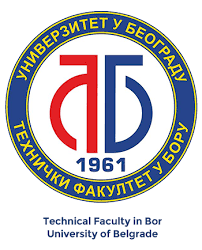 Industrija 4.0 i njena primena u rudarstvuProšlost – sadašnjost – budućnost
7
2. Industrija 4.0 i rudarstvo – analogija sa proizvodnim sistemima
KAKO PRIMENITI SMERNICE INDUSTRIJE 4.0 U RUDARSTVU?
Proizvodni sistem
Rudnik
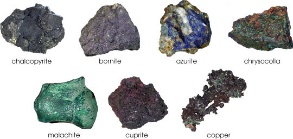 Resursi: 
materijalni (sirovina / mehanizacija) i nematerijalni (ljudski rad, 
znanje, vreme, INFORMACIJE...)
Resursi: 
materijalni (repromaterijal/mašine) i nematerijalni (ljudski rad, znanje, vreme, INFORMACIJE...)
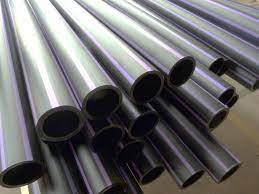 Proces iskopavanja i obrade: 
transformiše sirovinu u krajnji proizvod – rudu spremnu za upotrebu
Proizvodni proces: 
transformiše resurse u krajnje proizvode
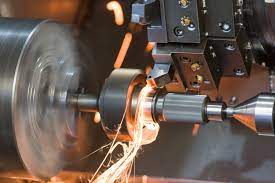 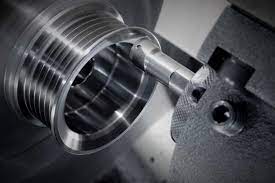 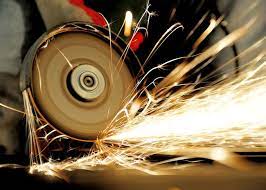 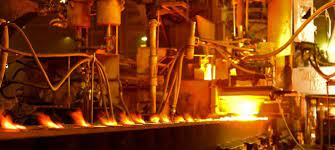 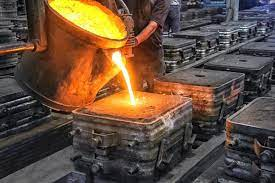 Krajnji proizvod: 
ruda spremna za transport i dalju upotrebu
Krajnji proizvod: 
mašinski deo,  podsklop, sklop ili sistem
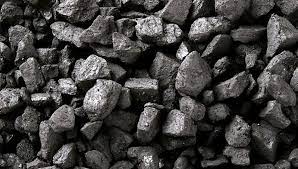 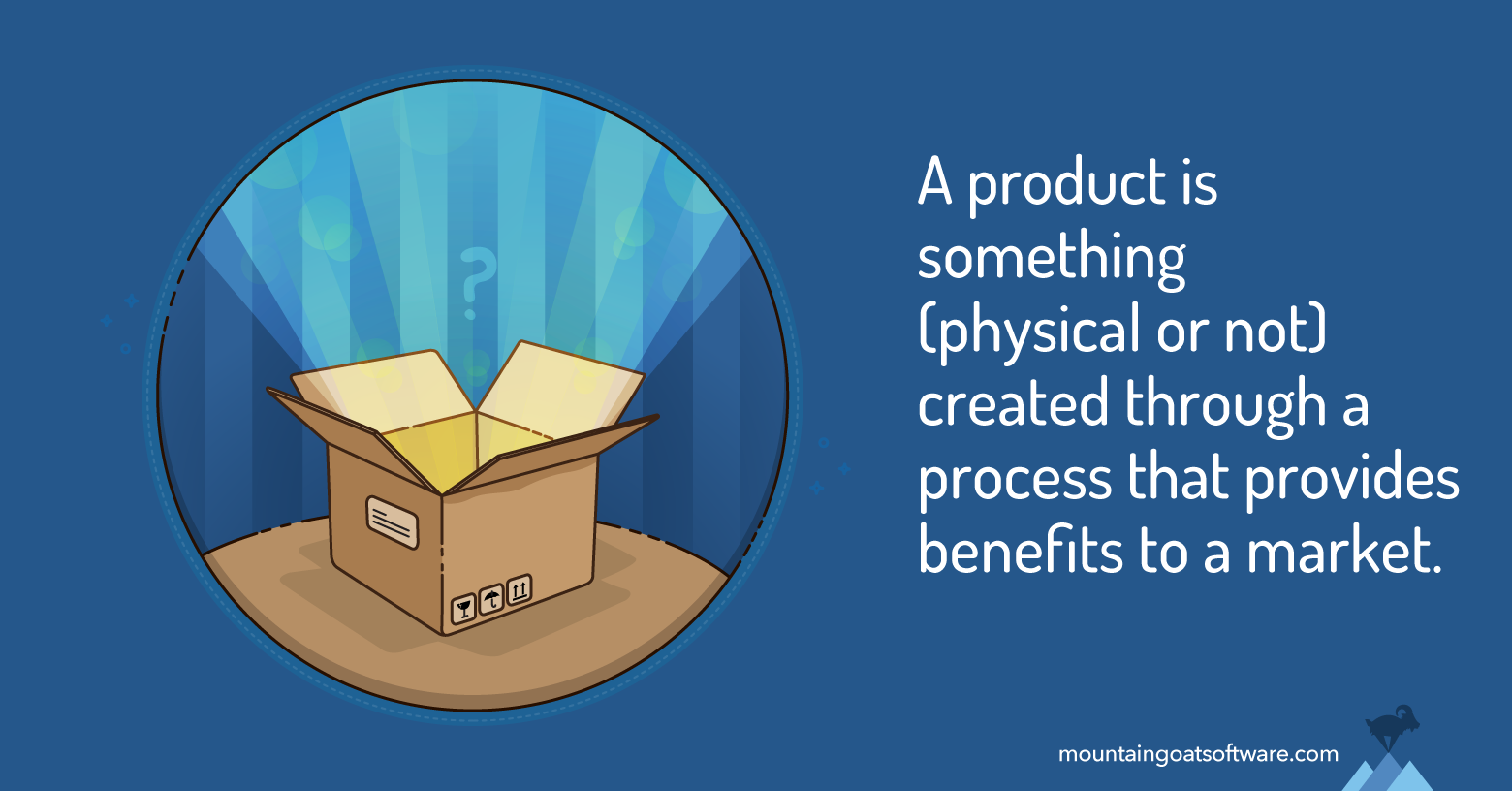 ANALOGIJA
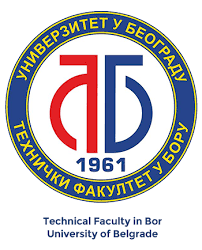 Industrija 4.0 i njena primena u rudarstvuProšlost – sadašnjost – budućnost
8
3. Smernice za implementaciju I4.0 u rudarstvu
(R)EVOLUCIJA
RAZMIŠLJANJA
(R)EVOLUCIJA VEŠTINA
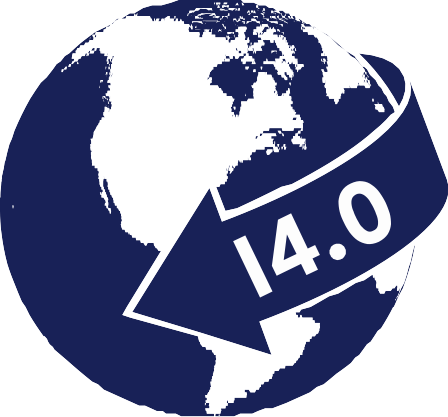 (R)EVOLUCIJA STALNIH PROMENA
(R)EVOLUCIJA UBRZAVANJA SVEGA
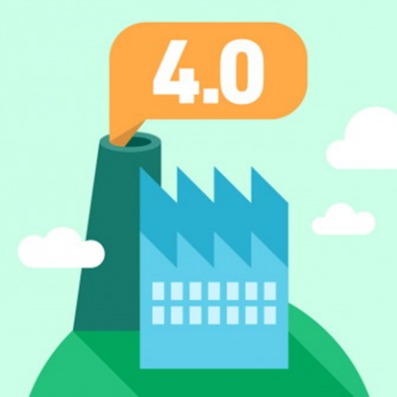 ŠTA JE TO INDUSTRIJA 4.0?
Potiče iz visokotehnološke strategije nemačke vlade koja je promovisala kompjuterizaciju industrije.
U oktobru 2012. radna grupa savezne vlade Nemačke predstavila preporuke za uvođenje Industrije 4.0.
U suštini to su tzv. “pametne fabrike”.
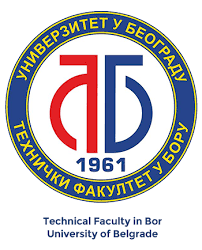 Industrija 4.0 i njena primena u rudarstvuProšlost – sadašnjost – budućnost
9
3. Smernice za implementaciju I4.0 u rudarstvu
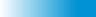 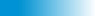 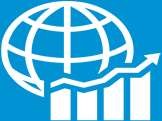 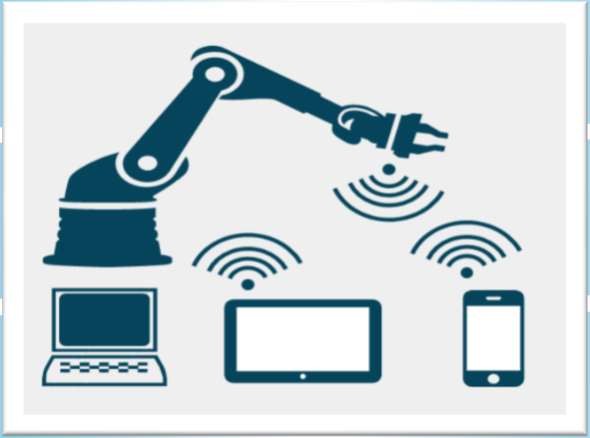 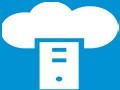 CLOUD COMPUTING & SAJBER BEZBEDNOST
VELIKI PODACI
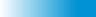 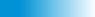 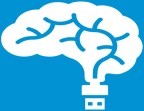 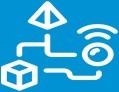 INTERNET STVARI
ČOVEK – MAŠINA INTERFEJSI / AI
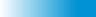 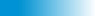 KONGNITIVNI / KOLABORATIVNI ROBOTI
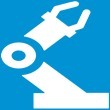 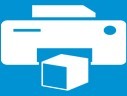 ADITIVNA PROIZVODNJA
Podržavajuće tehnologije za I4.0
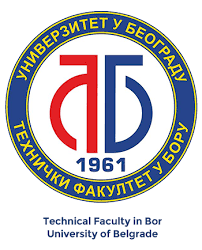 Industrija 4.0 i njena primena u rudarstvuProšlost – sadašnjost – budućnost
10
3. Smernice za implementaciju I4.0 u rudarstvu
Industrija 4.0: Osnovni  elementi (tehnologije) / rudarstvo (42)
Sajber fizički sistemi (CPS)
Radio frekfentna indentifikacja (RFID) 
Komunikacija iz blizine (NFC)
Digitalna memorija proizvoda
M2M – Čovek-mašina komunikacija / MMI – Čovek-mašina interakcija 
MRK – Čovek-robot saradnja
Bionika
Asistent operator
Mobilni roboti
Energetska efikasnost / Praćenje
Integracija obnovljivih izvora energije
Rekonfigurabilna fabrika
Serija 1
Uključi & Napravi
Menadžment u pogonu za I4.0
Lean menadžment
Digitalni bliznaci
Digitalna senka 
Horizontalna & Vertikalna integracija
Korišćenje svetlosnih oznaka
Pametno / Mobilno održavanje
Praćenje stanja
AR – Proširena realnost
VR – Virtuelna realnost
QR Kod
Bezbednost podataka
Protokoli otvorene komunikacije  (OPC-UA)
IoT – Internet stvari (IIoT – Industrijski internet stvari )
Komunikacija u realnom vremenu
Veliki podaci
Cloud
Piramida automatizacije
Planiranje resursa (ERP)
Upravljanje radnim nalogom(MES)
Pametni uređaji
Pametne mašine
Pametne fabrike
Odnosi sa dobavljačima
Inteligentna logistika
Odnosi sa kupcima
WWW
Primenom predstavljene analogije, skoro sve elemente I4.0 koje se odnose na proizvodne sisteme je moguće primeniti i u rudarstvu!
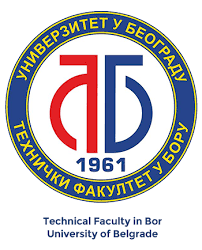 Industrija 4.0 i njena primena u rudarstvuProšlost – sadašnjost – budućnost
11
3. Smernice za implementaciju I4.0 u rudarstvu
Industrija 4.0: Osnovni elementi (RFID, NFC, DPM, QR)
RFID
DPM
QR Code
NFC
Quick Response Code
Praćenje delova u  proizvodnji. Čitaju se  smart uređajima,  kamerama,  specijalizovanim
čitačima sa  odgovarajućim  softverom.
Near Field  Communication
Dvosmerna
komunikacija između  dva elementa locirana  jedan blizu drugoga.
NFC – RFID na distanci od  nekoliko cm
Digitalna memorija  proizvoda
Zasnovanu na ISO  15693 RFID standardu  omogućava čuvanje  specifičnih podataka  o proizvodu tokom  procesa proizvodnje i  svih faza životnog  ciklusa uključujući i  održavanje.
Radio Frekventna  IDentifikacija
Koristi radio
transmisiju da očita  podatke sa oznake ili  ispiše podatke na  oznake bez kontakta.
Energiju dobija od  RFID čitača.
Može biti:
Deo finalnog proizvoda
Deo nosača
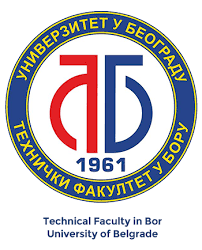 Industrija 4.0 i njena primena u rudarstvuProšlost – sadašnjost – budućnost
12
3. Smernice za implementaciju I4.0 u rudarstvu
Industrija 4.0: Kibernetsko-fizički sistem (CPS)
Cyber-Physical Sysems su pametni, umreženi sistemi sa ugrađenim senzorima, procesorima i aktuatorima
(izvršnim organima) koji su u interakciji sa fizičkim svetom (uključujući i ljude kao korisnike) i podržavaju rad u  realnom vremenu.
Kibernetsko-fizički sistem:
Integracija lokalne "inteligencije" i komunikacijskih kapaciteta.  Ovi sistemi su "dovoljno pametni" da mogu nezavisno odlučivati.
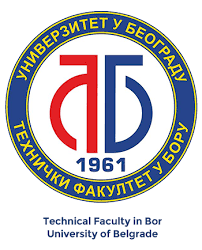 Industrija 4.0 i njena primena u rudarstvuProšlost – sadašnjost – budućnost
13
3. Smernice za implementaciju I4.0 u rudarstvu
Industrija 4.0: Internet stvari
Internet of Things (IoT)
Predstavlja međuumrežavanje fizičkih objekata sa ugrađenom  elektronikom, softverom, senzorima i konekcijom. Na taj način je  uređajima omogućena razmena podataka sa aplikacijama, operaterom  i/ili drugim povezanim uređajima. IoT omogućava da objekti budu  locirani i kontrolisani na daljinu putem postojeće mrežne infrastrukture.
Industrial Internet of Things (IIoT)
Industrijski internet stvari (IIoT) se odnosi na međusobno  povezane senzore, instrumente i druge industrijske uređaje  i objekte, umrežene zajedno sa industrijskim aplikacijama,  uključujući proizvodnju i upravljanje energijom.

Internet of Everything (IoE)
Internet svega predstavlja inteligentnu konekciju između ljudi, procesa,  podataka i stvari. IOE koncept ukljucuje M2M komunikaciju, M2P  (Machine-to-People) i P2P tehnološki podržanu interakciju između ljudi.
Procesi
Ljudi
Podaci
Stvari
Do 2020. godine između 50 i 200 milijardi internetom povezanih stvari.
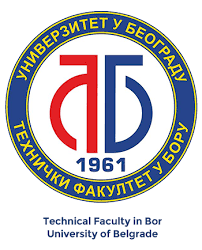 Industrija 4.0 i njena primena u rudarstvuProšlost – sadašnjost – budućnost
14
3. Smernice za implementaciju I4.0 u rudarstvu
Industrija 4.0: Oblak
Cloud
je skup mrežnih računarskih resursa koji obezbeđuju IT infrastrukturu i pružaju IT servise, uključujući aplikacije i interni i eksterni  prostor za smeštanje podataka. Odgovarajućim servisima se pristupa preko mreža, bez potrebe da se instalira softver na računar  korisnika. Pružanje i korišćenje ovih IT usluga omogućeno je isključivo preko interfejsa, protokola i brauzera.
Bez cloud-a	Sa cloud-om
Novi razvoj
Prednosti:
Smanjenje troškova
Smanjenje potrošnje energije
Fleksibilnost
Efikasnost
Skalabilnost
Razmena podataka kompanije
nezavisna od lokacije
Troškovi  softvera
Oslobođena  sredstva za  nove razvoje
Strateške promene
Fokus na inovacije
Troškovi  energije
Trenutni  IT troškovi
Uvođenje
Troškovi  softvera
Troškovi  energije
Troškovi  radne snage
Troškovi  hardvera
Troškovi  radne snage
Hardver
Uštede u radnoj  snazi i energiji
Umanjeni godišnji  operativni troškovi  za 83,8%
Nedostaci:
Zaštita podataka
Zavisnost od IT mreže
Troškovi  hardvera
Tipovi servisa u oblaku:
Softver kao usluga, SaaS (Software as a Service)
Platforma kao usluga, PaaS (Platform as a Service)
Infrastruktura kao usluga, IaaS (Infrastructure as a Service)
3 ključne reči:
Jeftinije
Brže
Zelenije
Cloud rešenja: FESTO - Dashboard, SIEMENS - MindSphere, ROCKWELL - Factory Cloud
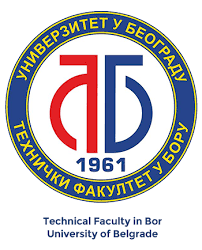 Industrija 4.0 i njena primena u rudarstvuProšlost – sadašnjost – budućnost
15
3. Smernice za implementaciju I4.0 u rudarstvu
Industrija 4.0: Big Data (Analytics)
Big Data
Podaci prikupljeni iz svih izvora informacija u proizvodnom sistemu/organizaciji sa mogućnošću pretrage (filtriranja)  i analize (primenom algoritama) u cilju optimizacije procesa proizvodnje.
Big Data osobine:
Podaci se generišu velikom brzinom - Velocity (generisanje u realnom vremenu)
Podaci su različitog formata - Variety (više od 80% čine nestrukturirani podaci)
Podaci su velikog obima - Volume (terabajti podataka)
Smanjenje  troškova
Novi  proizvodi i
Nove  ideje
Big Data analytics
Primena:
Optimizacija procesa
Razvoj novih poslovnih modela
Inteligentna kontrola potrošnje energije
Razvoj novih veština za nova radna mesta
servisi
Interpretacija
Rudarenje podataka
Transformacija
Pre-procesiranje
Selekcija
Nedostaci:
Prikupljanje podataka koji nisu relevantni
Problemi sa privatnošću i zaštitom podataka
Podaci se analiziraju pomoću algoritama za rudarenje podataka (data mining).
Rudarenje podataka: Analiza podataka primenom različitih algoritama koji implementiraju  razne matematičke i statističke modele primenjive u poslovne svrhe. Cilj je pronalaženje  šablona tj. obrazaca ponašanja otkrivanjem skrivenih veza između vrednosti podataka.
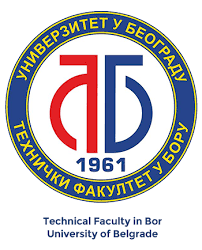 Industrija 4.0 i njena primena u rudarstvuProšlost – sadašnjost – budućnost
16
3. Smernice za implementaciju I4.0 u rudarstvu
Industrija 4.0: Machine-to-Machine komunikacija (M2M)
M2M označava automatizovanu razmenu podatka između mašina i uređaja. Da bi to bilo omogućeno, mašine moraju biti
umrežene i spremne za razmenu podataka. Neophodan je i odgovarajući standard (protokol) za komunikaciju.
M2M standardi / protokoli:

OPC-UA
(Open Protocol Communication –  Unified Architecture)
OMA DM
(Open Mobile Alliance  Device Management)
OMA LightweightM2M
MQTT
TR-069 (Technical Report 069)
HyperCat
OneM2M
Google Thread
AllJoyn
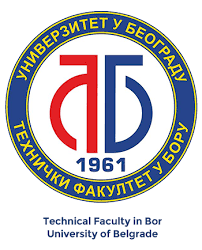 Industrija 4.0 i njena primena u rudarstvuProšlost – sadašnjost – budućnost
17
3. Smernice za implementaciju I4.0 u rudarstvu
Industrija 4.0: Vođeni operater
Assisted Operator
Radniku se pomaže pružanjem dodatnih informacija,  pomoć oko izvršavanja manuelnog rada i mogućnost  da se fokusira na radni zadatak.
Primena:
Na montažnim linijama
U području logistike
U održavanju, pružanjem relevantnih informacija
Tehnologije:
Mobilni uređaji (tablet, pametni telefoni, pametni sat)
Monitor na radnom mestu
Pametne naočare (Proširena realnost)
Pick By Light
Metoda koja pomoću svetlosnog signala obezbeđuje  da se bez papira izvrši precizno i efikasano odvajanje,  smeštanje, sortiranje delova i montaža proizvoda.
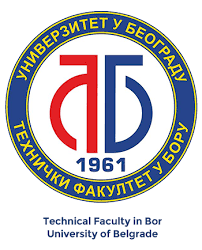 Industrija 4.0 i njena primena u rudarstvuProšlost – sadašnjost – budućnost
18
3. Smernice za implementaciju I4.0 u rudarstvu
Industrija 4.0: Proširena stvarnost
Augmented Reality
U AR aplikacijama vidljivi (realni) svet se preklapa sa
slojem digitalnog sadržaja, kao pomoćni sistem u  logistici, održavanju, montaži,....
Treba praviti razliku u odnosu na koncept virtuelne  stvarnosti (Virtual Reality), gde se realni svet  zamenjuje virtuelnim.
Primena:
Pomoć servisnom osoblju i radnicima pri  održavanju
Pomoć radniku prilikom montaže proizvoda
Pomoć u logistici (korišćenjem pametnih naočara  "Pick by vision")
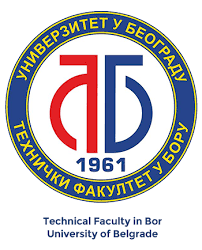 Industrija 4.0 i njena primena u rudarstvuProšlost – sadašnjost – budućnost
19
3. Smernice za implementaciju I4.0 u rudarstvu
Industrija 4.0: Digitalni blizanac i digitalna senka
Digital Twin
Predstavlja virtuelnu sliku (virtuelni prototip), odnosno digitalnu repliku realnog proizvoda, fizičkog objekata, procesa ili sistema.  Koncept digitalnog blizanca definisan je kao digitalni zapis ponašanja elementa i dinamike sistema koji nastaje tokom rada i pomaže  pri optimizaciji njegovih karakteristika. Podaci sa senzora realnog objekta se koriste da unaprede digitalnu kopiju u realnom vremenu.
Zbirni logistički  podaci
Zbirni logistički  podaci
Operativna istorija
Fizički objekat
Operativna istorija
Digitalni  blizanac
Digitalni
blizanac
Fizički objekat
Istorija održavanja
Istorija održavanja
Operacije u  realnom vremenu
Operacije u
realnom vremenu
FMEA
FMEA
Fizički-bazirani modeli
Statistički modeli
Mašinsko učenje
CAD model
Fizički-bazirani modeli
Statistički modeli
Mašinsko učenje
CAD model
FEA model
FEA model
Digital Shadow
Dovoljni precizan prikaz podataka o procesima iz razvoja i proizvodnje,
kao i drugih bliskih oblasti.
Primena:
Rana simulacija proizvodnog lanca
Detaljna virtuelna analiza mogućih grešaka/problema pre početka  proizvodnje, bez skupih testiranja
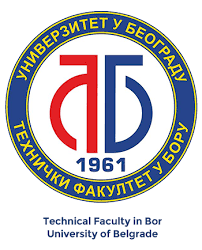 Industrija 4.0 i njena primena u rudarstvuProšlost – sadašnjost – budućnost
20
3. Smernice za implementaciju I4.0 u rudarstvu
Industrija 4.0: Pametno održavanje
Smart Maintenance
Predstavlja inteligentno održavanje zasnovano na učenju. Bazira se na prediktivnom održavanju koje uključuje kontinualno ili  periodično praćenje fizičkih promena stanja mašina i procesa (Monitoring uslova - Condition Monitoring), kao i analizu dobijenih  podataka primenom metoda mašinskog učenja, odnosno veštačke inteligencije.
Osnovni cilj je da se spreče ili minimizuju zastoji u proizvodnji.
Osnovne tehnike monitoringa uslova:
Analiza i dijagnostika vibracija
Akustična emisija
Analiza toplotnog ponašanja
Infracrvena termografija
Ultrazvučno ispitivanje
Analiza potrošnje energije
Analiza abraziva i čestica
Analiza SHP,...
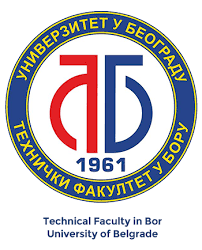 Industrija 4.0 i njena primena u rudarstvuProšlost – sadašnjost – budućnost
21
3. Smernice za implementaciju I4.0 u rudarstvu
Industrija 4.0: Monitoring energetske efikasnosti
Energy Efficiency Monitoring uključuje praćenje potrošnje energije u realnom vremenu i upoređivanje sa periodičnim  arhiviranim podacima. Energetska efikasnost ima za cilj korišćenje manje količine energije za obavljanje istog posla.
Akcenat se, takođe, daje na korišćenje obnovljivih izvora energije.
Podaci o potrošnji energije se obrađuju i koriste za:
Izveštavanje - prikaz detaljnih podataka o potrošnji
energije, istorijski i u realnom vremenu, kao i
izveštaji o energetskoj efikasnosti. Prikazivanjem
informacija o potrošnji u realnom vremenu, korisnici  vide neposredan uticaj svojih akcija na efikasnost.
Nadzor - napredno praćenje potrošnje korišćenjem  algoritama za identifikaciju anomalija. Na taj način  se mogu uočiti nepravilnosti.
Upravljanje - Automatizovano ili mauelno
upravljenje i podešavanje u cilju smanjenja potrošnje  energije.
Primer:
4 iste mašine rade u pogonu
3 od njih imaju istu potrošnju energije
4. mašina ima značajno bolje performanse  (nižu potrošnju)
 Zaključak: Parametri 4. mašine biće upotrebljeni  i kod ostale 3.
Obnovljivi izvori energije:
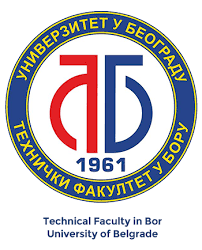 Industrija 4.0 i njena primena u rudarstvuProšlost – sadašnjost – budućnost
22
3. Smernice za implementaciju I4.0 u rudarstvu
Industrija 4.0: Horizontalna i vertikalna integracija
Horizontalna integracija:
Integracija funkcija, aktivnosti i procesa  koji polaze od  dobavljača, odnosno  lanca napavke, preko proizvodnih  procesa u kompaniji, pa sve do krajnjeg  kupca.
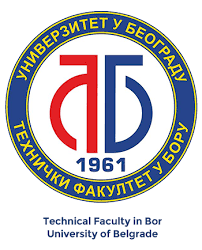 Industrija 4.0 i njena primena u rudarstvuProšlost – sadašnjost – budućnost
23
3. Smernice za implementaciju I4.0 u rudarstvu
Industrija 4.0: Umreženi RUDNIK budućnosti
Cilj I4.0 je pamatna fabrika (Smart Factory) koja predstavlja inteligentno proizvodno okruženje u kome su proizvodni resursi i  logistički sistemi organizuju uglavnom bez ljudske intervencije. Isti koncept se može primeniti i na PAMETNI RUDNIK (Smart Mine). Umrežavanje ugrađenih proizvodnih sistema i dinamičnih poslovnih i  inženjerskih procesa omogućava profitabilnu proizvodnju prema personalizovanim zahtevima kupaca/korisnika.
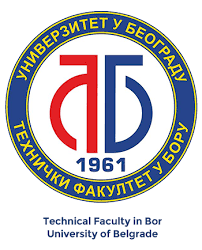 Industrija 4.0 i njena primena u rudarstvuProšlost – sadašnjost – budućnost
24
3. Smernice za implementaciju I4.0 u rudarstvu
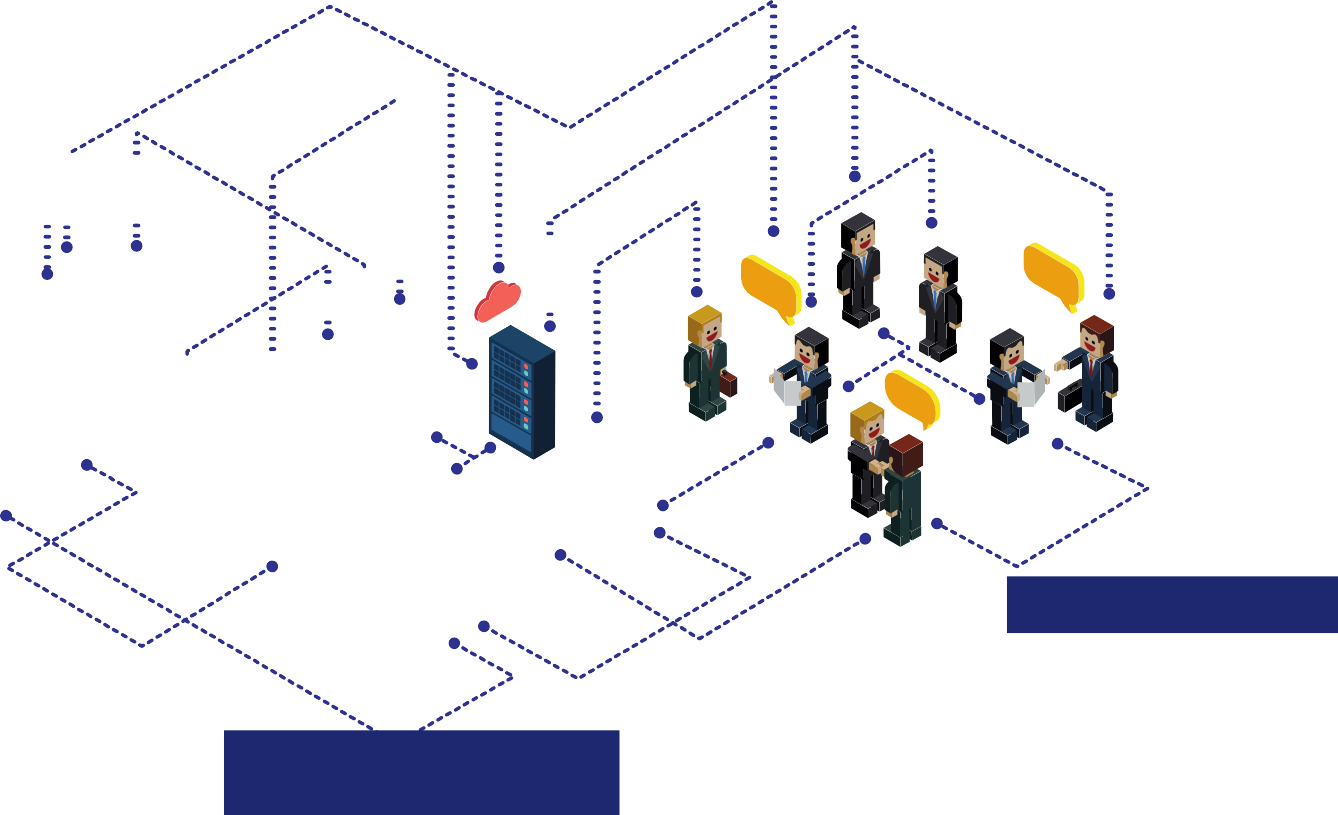 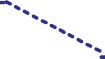 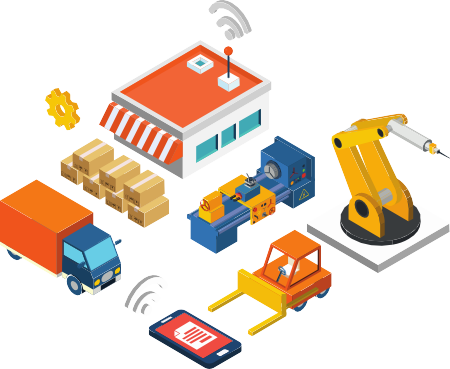 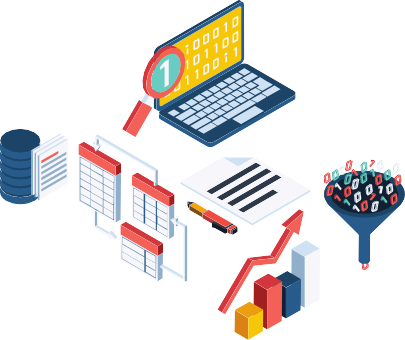 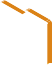 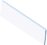 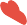 Internet stvari
Internet znanja
Internet poslovnih procesa / usluga
Internet X (svega)
Internet stvari
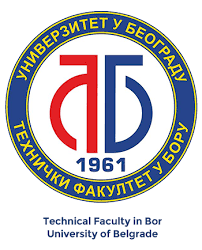 Industrija 4.0 i njena primena u rudarstvuProšlost – sadašnjost – budućnost
25
3. Smernice za implementaciju I4.0 u rudarstvu
SIROV MATERIJAL
VELIKI PODACI
PROIZVOD
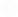 Veliki podaci: sirov materijal u rudniku
+
-     Podaci kao “sirov materijal”
Uključenje podataka u tehničku dokumentaciju ?
3 D’s: Data Driven Decisions
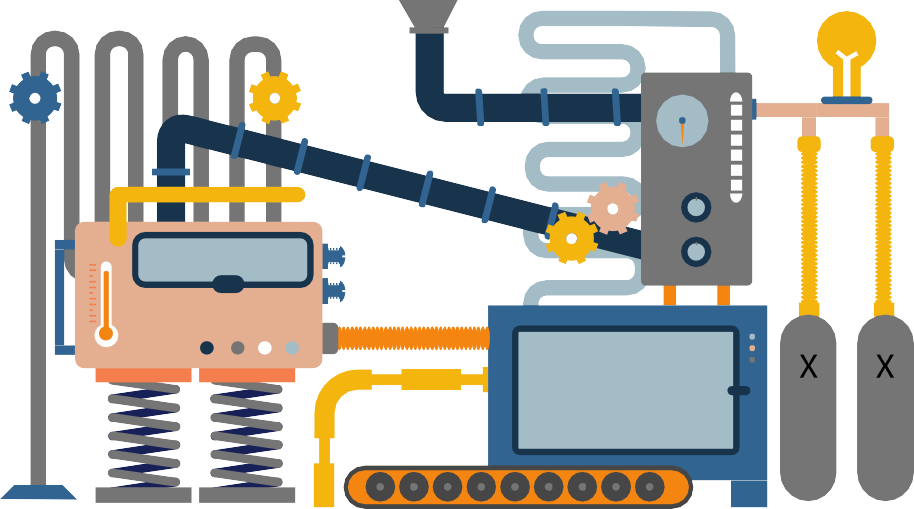 =
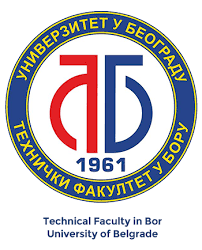 Industrija 4.0 i njena primena u rudarstvuProšlost – sadašnjost – budućnost
26
3. Smernice za implementaciju I4.0 u rudarstvu
Razumeti vrednost podataka 
Podaci kao faktor proizvodnje - sirovine, kapital, radna snaga i energija
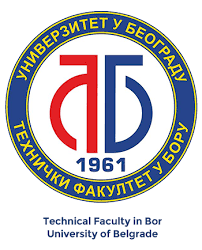 Industrija 4.0 i njena primena u rudarstvuProšlost – sadašnjost – budućnost
27
3. Smernice za implementaciju I4.0 u rudarstvu
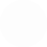 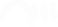 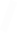 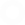 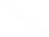 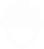 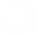 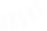 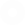 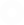 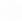 Automatizacija 4.0 znači Saznanje ...
ka KOLABORATIVNOJ
AutomatizacijI …
do KONGNITIVNE
Automatizacije …
Od INDUSTRIJSKE
Automatizacije …
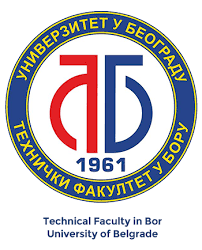 Industrija 4.0 i njena primena u rudarstvuProšlost – sadašnjost – budućnost
28
3. Smernice za implementaciju I4.0 u rudarstvu
Smart manufacture
Smart products
INDUSTRY 4.0
Integrated things
Integrated data
Smart  cities
Smart buildings
Smart networks
Smart facilities
Levels of operability:
Operational (organisational)
System (applicational)
Technical
Semantic (virtuel)
Principles:
Accessibility
Multilinguality
Safety
Open code software
Different solutions
Dakle...
Industrija 4.0 je digitalna transformacija u povezano okruženje podataka, ljudi, procesa, usluga, sistema i Interneta inteligentnih uređaja (Internet of Things - IoT) koje uključuje generisanje i korišćenje informacija u cilju postizanja pametnih industrija i sistema, zasnovanih na industrijskim inovacijama i online povezivanju proizvođača, korisnika i snabdevača prema sledećem dijagramu
Cyber Physical Systems
IoT
Cloud Computing
Smart logistics
Smart roads
Pametni rudnici
Integrated services
Integrated people
Okvir i struktura koncepta Industrije 4.0
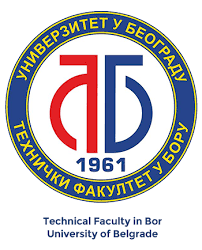 Industrija 4.0 i njena primena u rudarstvuProšlost – sadašnjost – budućnost
29
Decentralised approach
3. Smernice za implementaciju I4.0 u rudarstvu
Sensor / actuator
Identification of goals by levels (layers)
Benefits (why)
Sensor / actuator
Centralised approach
Sensor / actuator
Sensor / actuator
Connection level
Digital machine structure model
Functional structure (what)
Cloud
Dva pristupa primeni koncepta I4.0 na upravljanje mehanizacijom u rudnicima:
Centralizovani
Decentralizovani
Function and monitoring resources
Application (where)
Monitoring level
Software Hardware
Condition based maintenance I4.0 concept
Automatisation (how)
Integrated management
Management  level
IPC
System
Process level
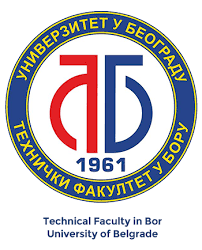 Industrija 4.0 i njena primena u rudarstvuProšlost – sadašnjost – budućnost
30
3. Smernice za implementaciju I4.0 u rudarstvu
Sajber-Fizički model za kontrolu mehanizacije u rudnicima
M1 – baza znanja za održavanje i proizvodnju
M2 – inteligentna analiza i sinteza
M3 – mašinski sistem pomoćne mehanizacije sa strukturom HW / SW (M3.1), 
M4 – analiza velikih podataka i izveštavanje
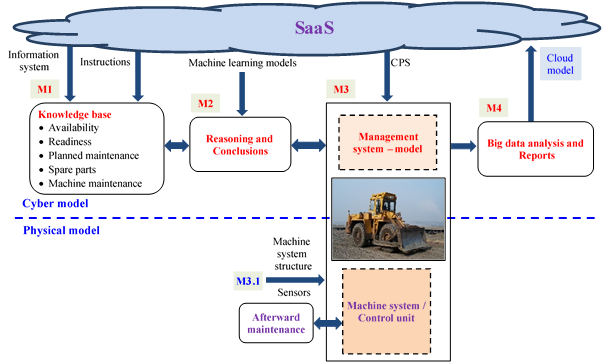 SaaS – Service and a Software model
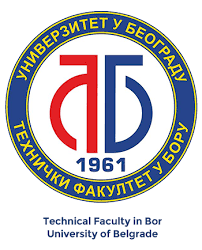 Industrija 4.0 i njena primena u rudarstvuProšlost – sadašnjost – budućnost
31
3. Smernice za implementaciju I4.0 u rudarstvu
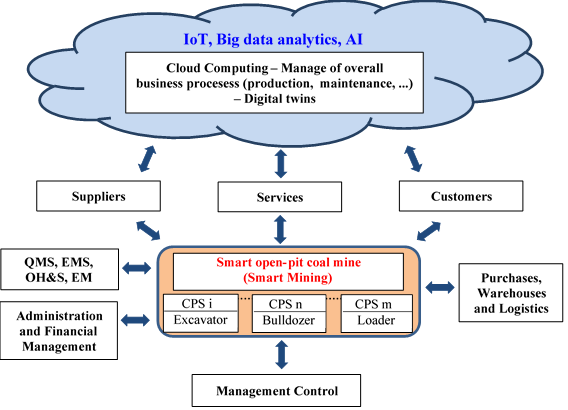 ERP (Enterprise Resource Planning) model za upravljanje mehanizacijom u rudnicima
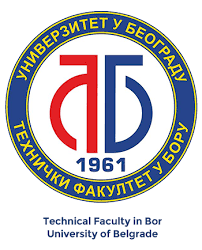 Industrija 4.0 i njena primena u rudarstvuProšlost – sadašnjost – budućnost
32
4. Primeri dobre prakse – video materijal
Izvor
YouTube: Mining Industry –
The Future is Automation
https://www.youtube.com/watch?v=POqw0rIJe78&list=PLZPLCjvYYsqhIhLvLBSHHuRYS5nF_imNs
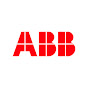 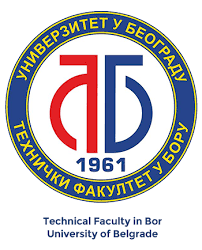 Industrija 4.0 i njena primena u rudarstvuProšlost – sadašnjost – budućnost
33
5. Zaključna razmatranja
TEMA ZA RAZMIŠLJANJE I DISKUSIJU

Socijalne promene koje će izazvati primena Industrije 4.0 u rudarstvu: 
Otvaranje novih radnih mesta VS. Gašenje starih radnih mesta (posledica automatizacije) 
ili
’Da li će primena robota u rudarstvu učiniti ljude suvišnim’?
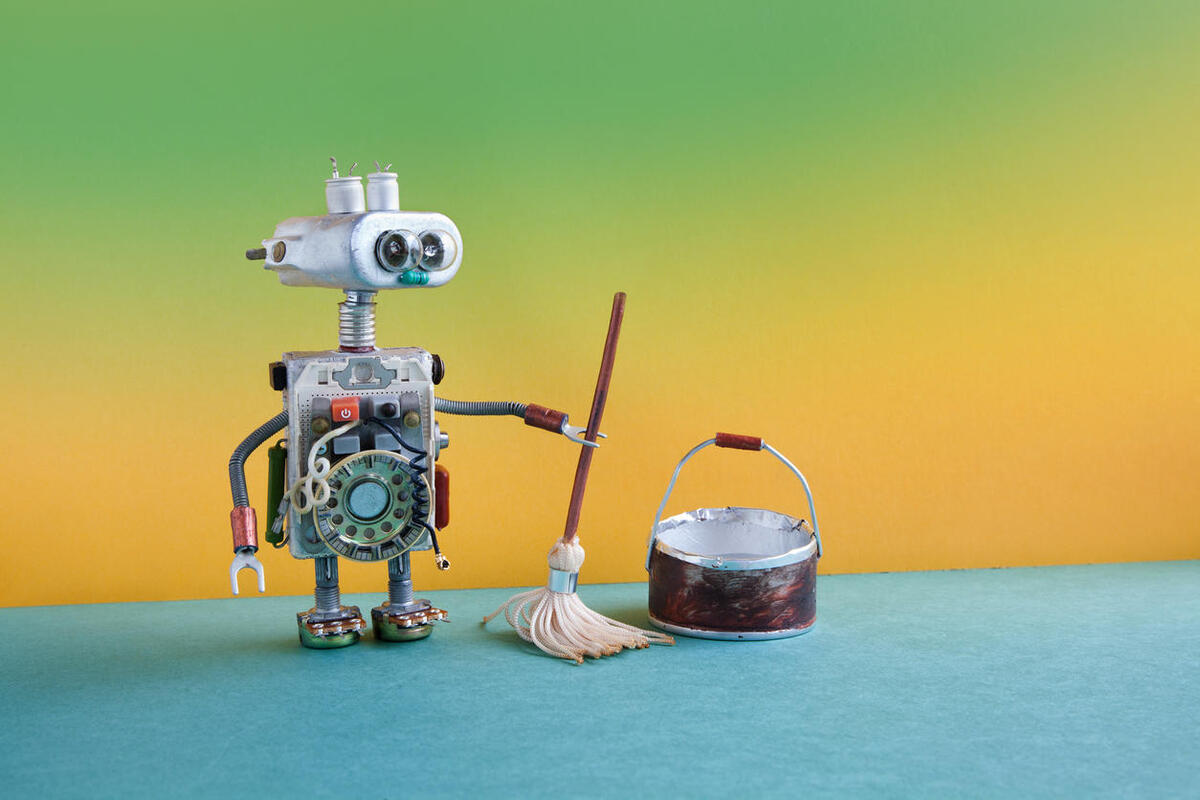 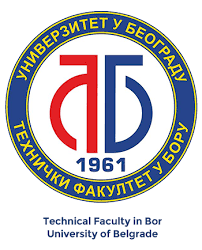 Industrija 4.0 i njena primena u rudarstvuProšlost – sadašnjost – budućnost
34
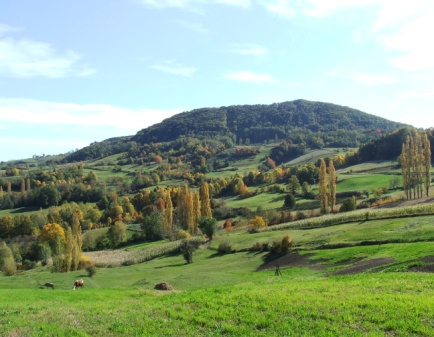 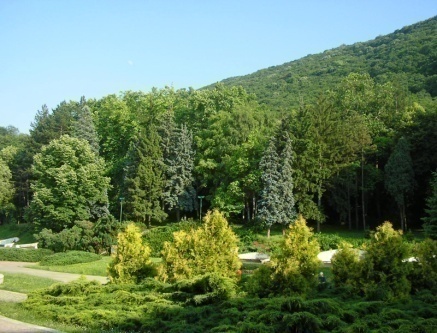 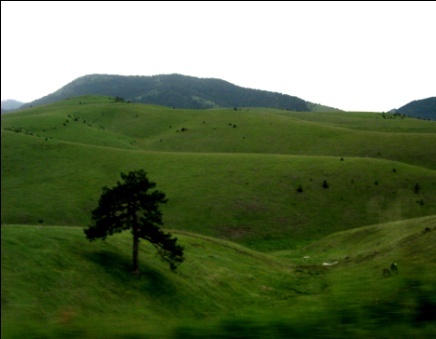 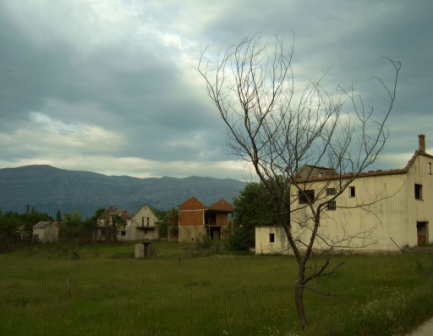 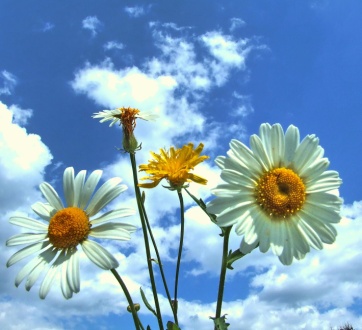 HVALA NA PAŽNJI!

Kontakt: Doc. dr. Žarko Mišković
zmiskovic@mas.bg.ac.rs
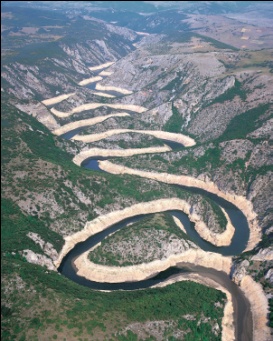 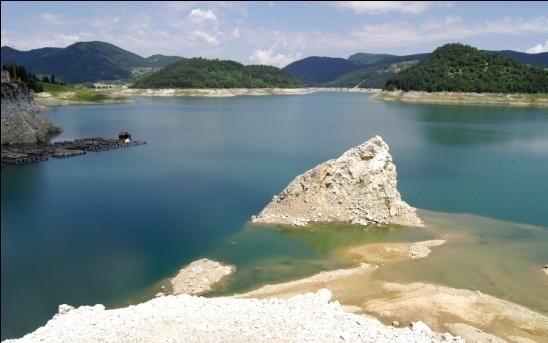 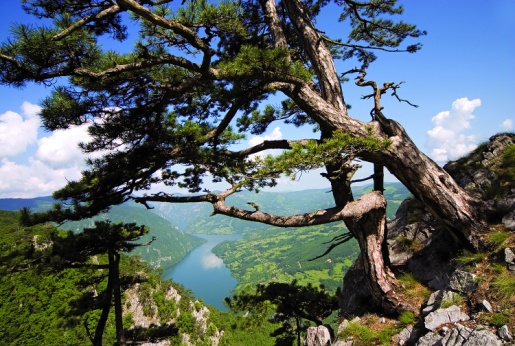 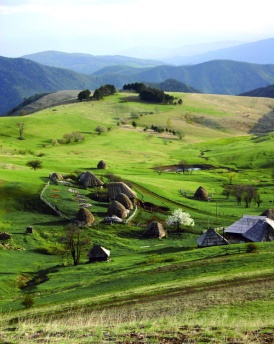 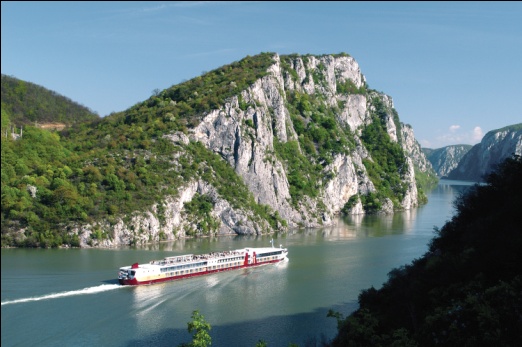 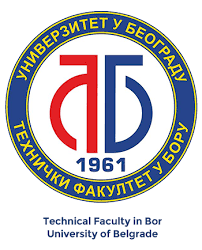 Industrija 4.0 i njena primena u rudarstvuProšlost – sadašnjost – budućnost
35